Переваги та недоліки інтернет-бізнесу
План
Інтернет-бізнес (Електронний бізнес)
Переваги та недоліки для продавців та покупців
Види бізнесу в інтернеті 
Створення інтернет магазину
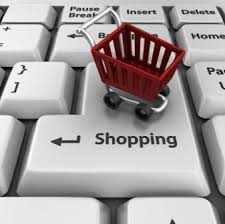 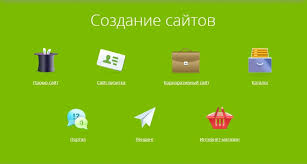 Перетворення головних бізнес-процесів за допомогою інтернет технологій. Прикладами є електронна комерція або торгівля , в тому числі ті, що використовують мобільні засоби комунікації , електронний консалтинг, електронне видавництво і інше.
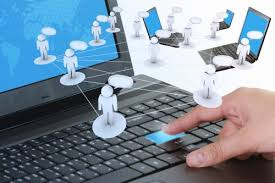 Для продавців                         Переваги                     Недоліки
Отримання додаткової інформації про необхідні товари
Розширення числа покупців при незмінних торгових площах
Можливість автоматичного виявлення і реєстрації IР-адрес потенційних клієнтів
Додаткова реклама через інтернет
Полегшення взаємодії з обслуговуючими банками і партнерами,якщо ця проблема не була вирішена раніше.
Настирливість поштової реклами (SPAM)
Додаткові витрати на впровадження систем
Потенційна загроза завдання збитку хакерами
Можливість крадіжки при торговлі через мережу(несплата за покупки)
Для покупцівПереваги                        Недоліки
Товар можна побачити лише на картинці
Є ризик потрапити на шахраїв або безвідповідальних продавців
Це відбувається швидко                                       
Можна непогано заощадити
Асортимент
Детальні описи товару
Відсутність нав’язливого сервісу 
Спосіб оплати
Спосіб доставки
Види бізнесу в інтернеті
Торгівля в інтернеті
Пропозиція послуг
Бізнес на сайтах
Веб-розробка
Лідогенерація 
Фріланс
Інтернет магазини
Лендінги
Продаж в соціальних мережах
Сайти оголошень
Контекстна реклама
Арбітраж трафіку
Як створити інтернет магазин
1. Визначіться з тематикою
 2. ПОШУК ПОСТАЧАЛЬНИКІВ
 3. РЕЄСТРАЦІЯ ХОСТИНГУ ТА ДОМЕНУ
 4. ВИБІР ПІДРЯДНИКА
 5. ЗАПУСК САЙТУ ІНТЕРНЕТ-МАГАЗИНУ
 6. НАПОВНЕННЯ ТОВАРАМИ І КОНТЕНТОМ
 7. ЗАЛУЧЕННЯ ПОКУПЦІВ
 8. АНАЛІТИКА І ТЕСТУВАННЯ
 9. ПОДАЛЬШИЙ РОЗВИТОК
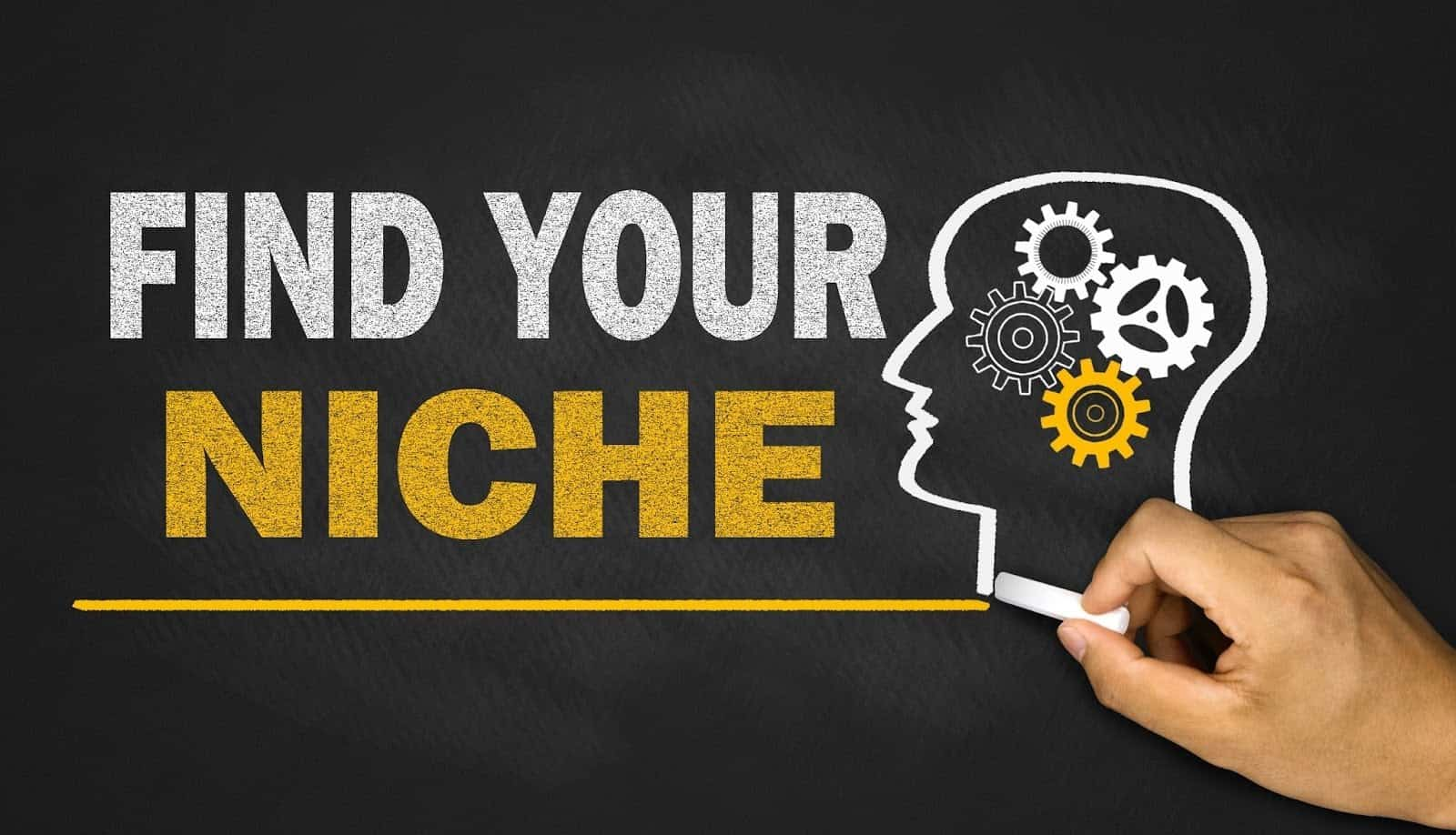 Дякую за увагу